South-West Pacific
Hydrographic Commission


Data Discovery
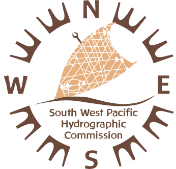 James Miller
National Oceanic and Atmospheric Administration
16th Conference  -  Alofi, Niue
February 2019
Multiple Overlapping Objectives
Nautical charting
Seabed 2030
Sustainable development goals
Marine spatial planning
Fisheries management
Habitat mapping
Inundation modeling
Disaster planning
Data Discovery Workflow
DISCOVER
Proactively seek available data to meet needs
Prioritize based on navigational safety, ease of review and application
PRIORITIZE
Determine whether it is best available data for charting or other applications
REVIEW
Apply to chart
Portray data quality assessment with CATZOC
APPLY
U.S. Data Portals
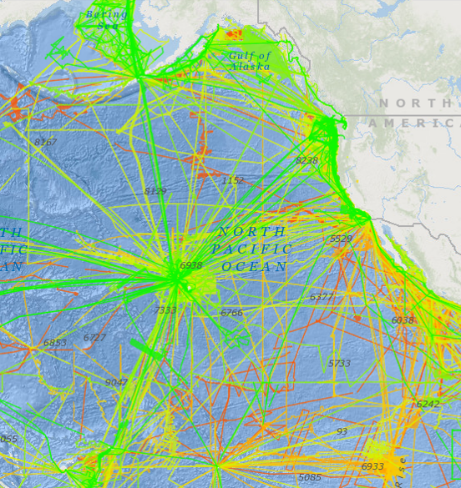 National Centers for Environmental Information
https://www.ncei.noaa.gov/
Digital Coast
https://coast.noaa.gov/digitalcoast/
Data is publicly available to be used without restriction
Available Data Types
Lidar
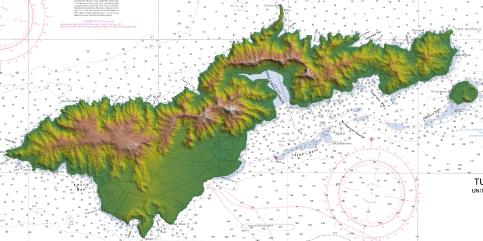 Multibeam
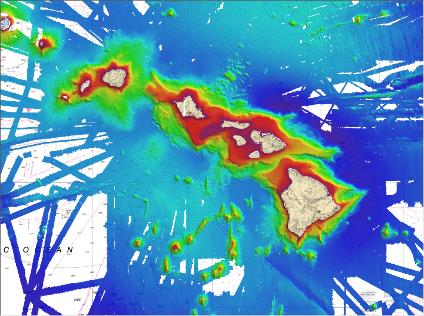 Side scan
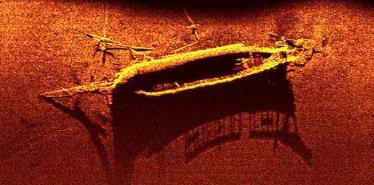 Available Data Types
Acoustic Backscatter
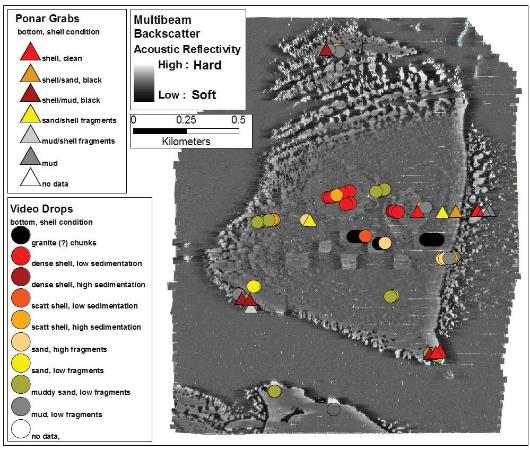 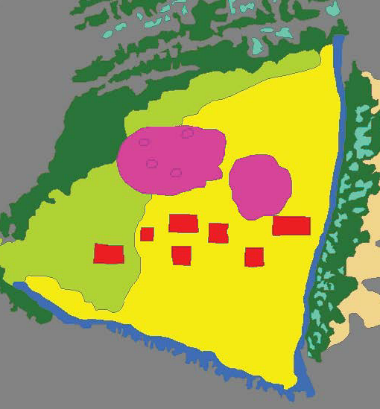 Available Data Types
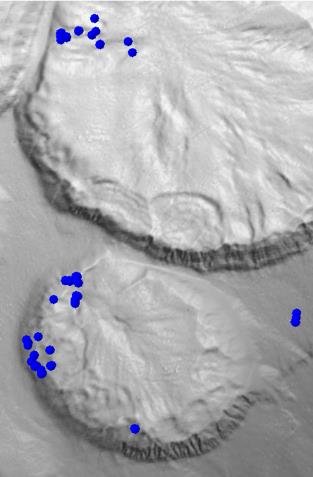 Water Column
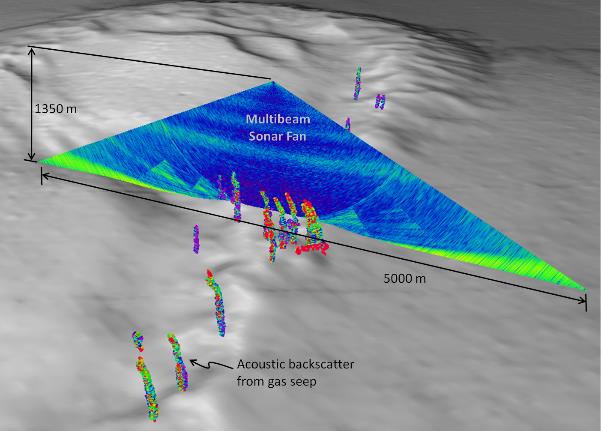 Digital Coast - Lidar Example
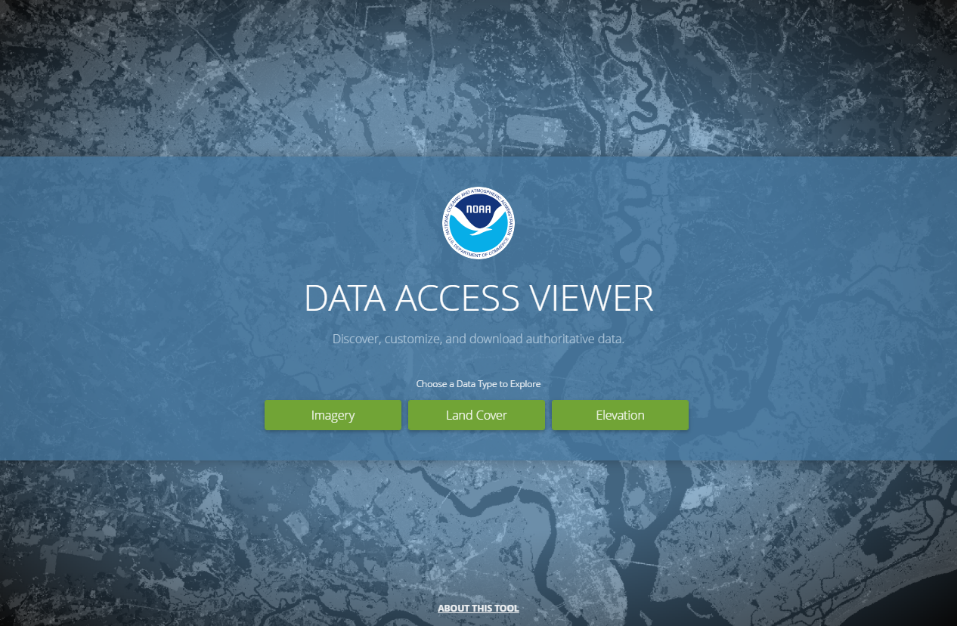 Digital Coast - Lidar Example
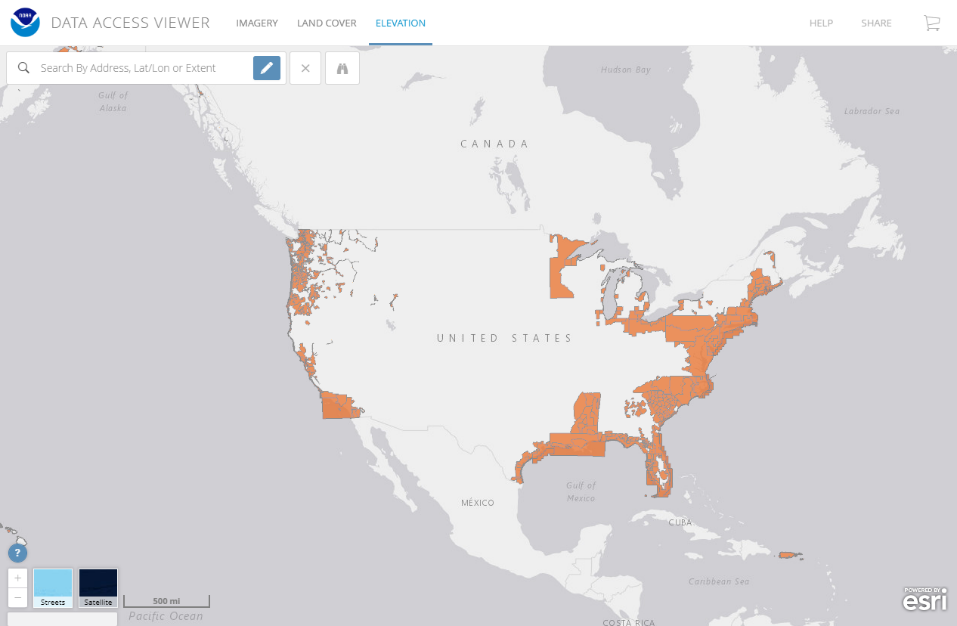 Digital Coast - Lidar Example
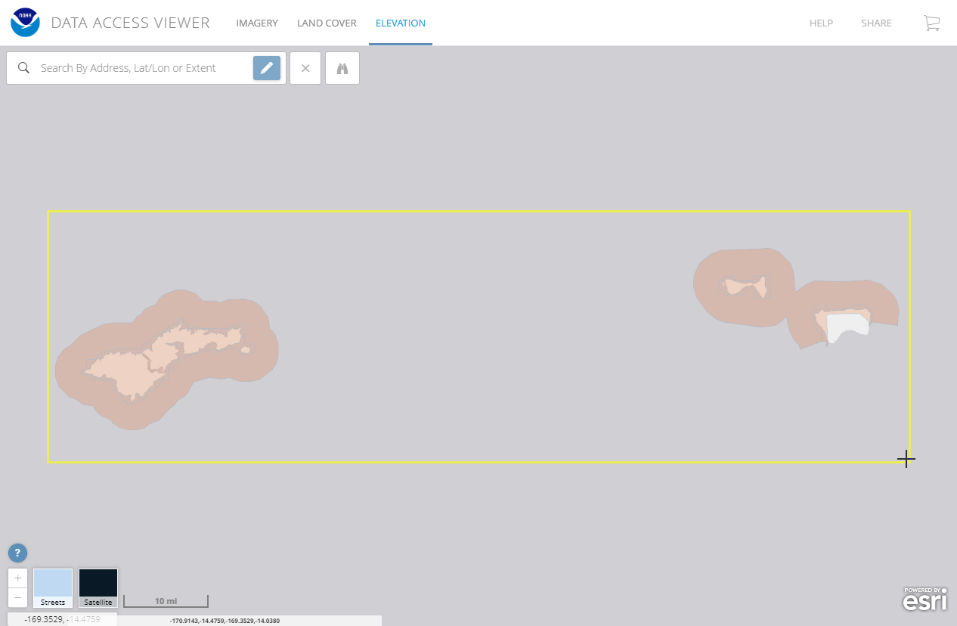 Digital Coast - Lidar Example
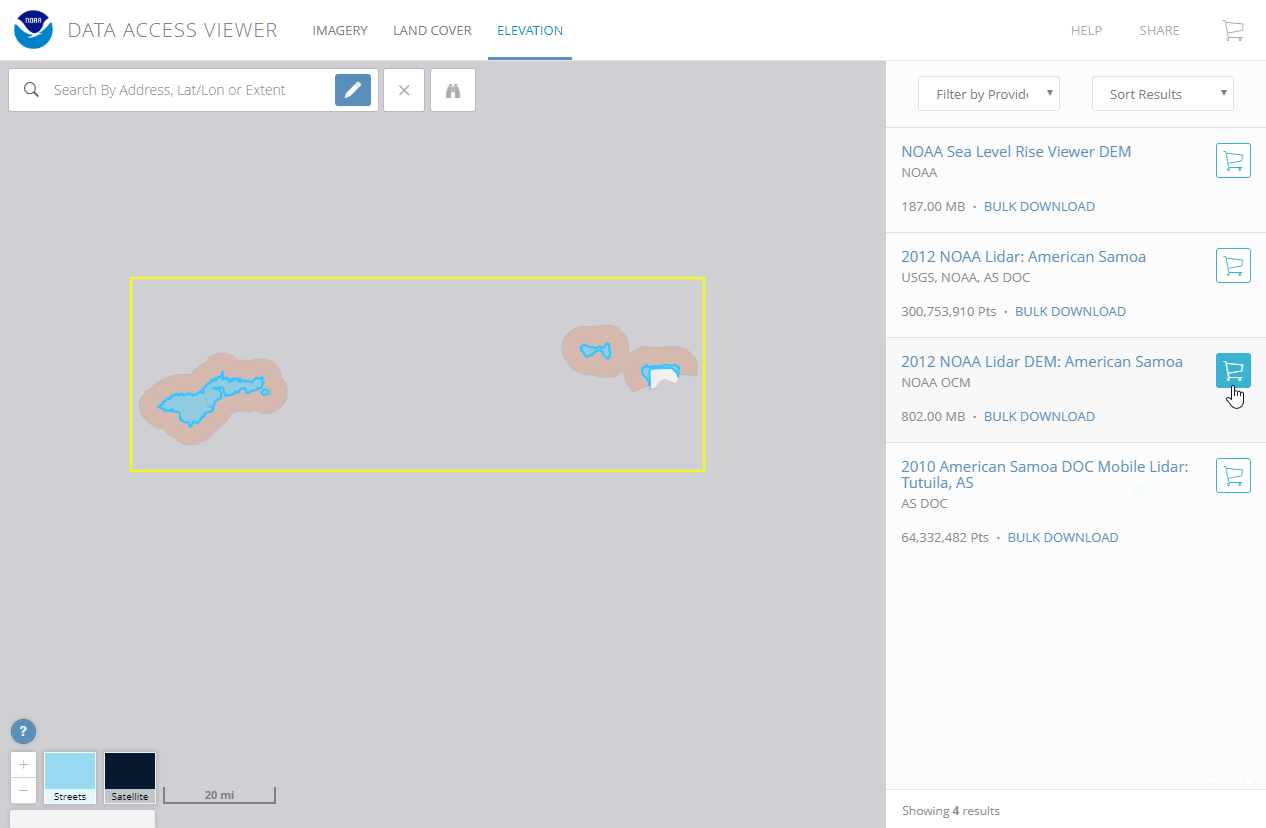 Digital Coast - Lidar Example
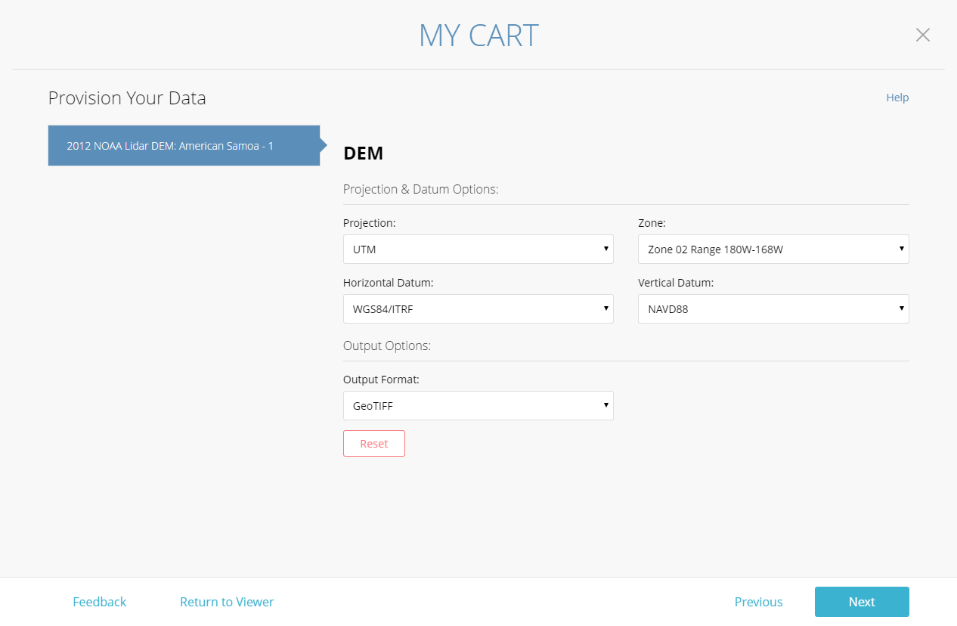 Digital Coast - Lidar Example
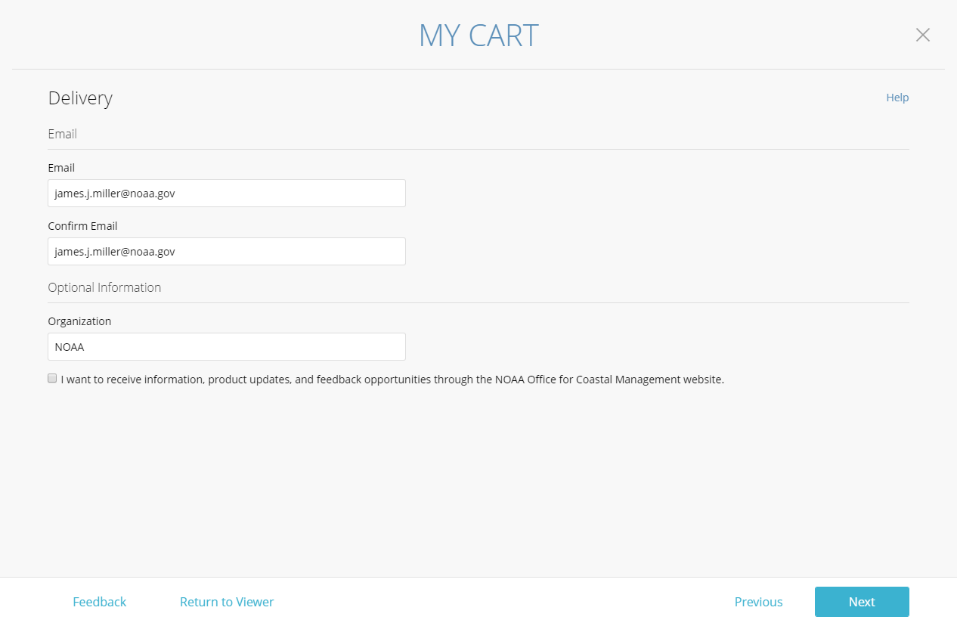 Digital Coast - Lidar Example
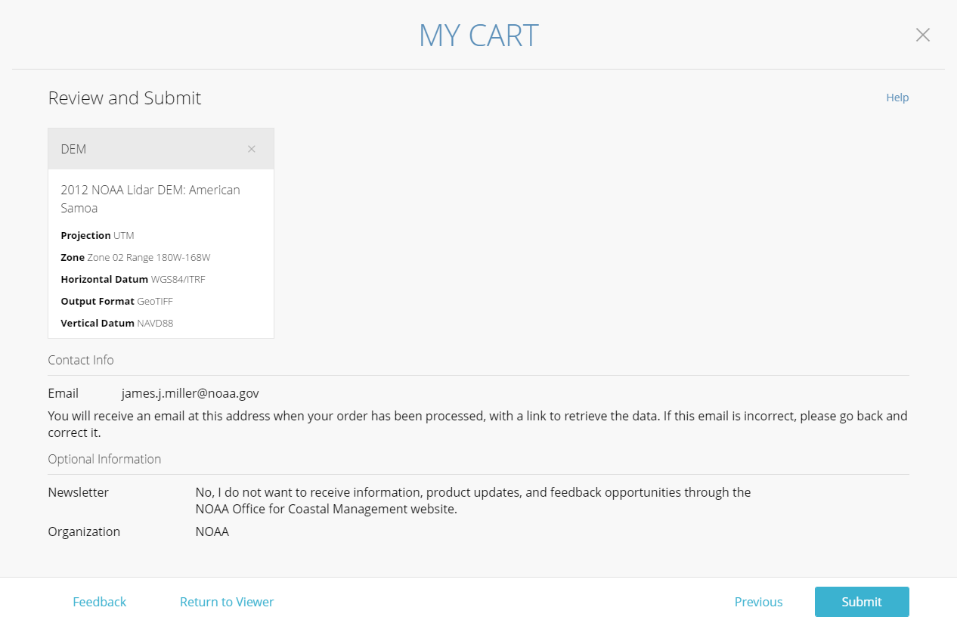 NCEI - Multibeam Example
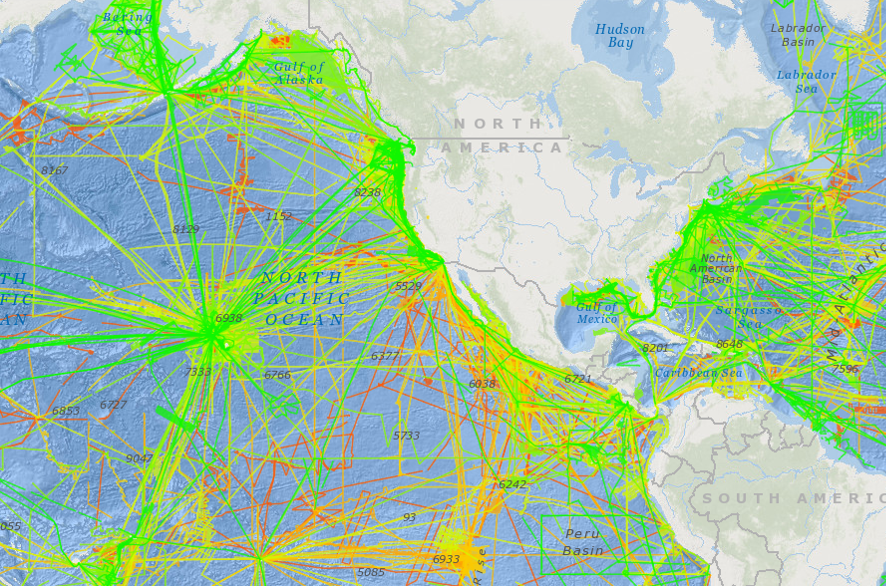 NCEI - Multibeam Example
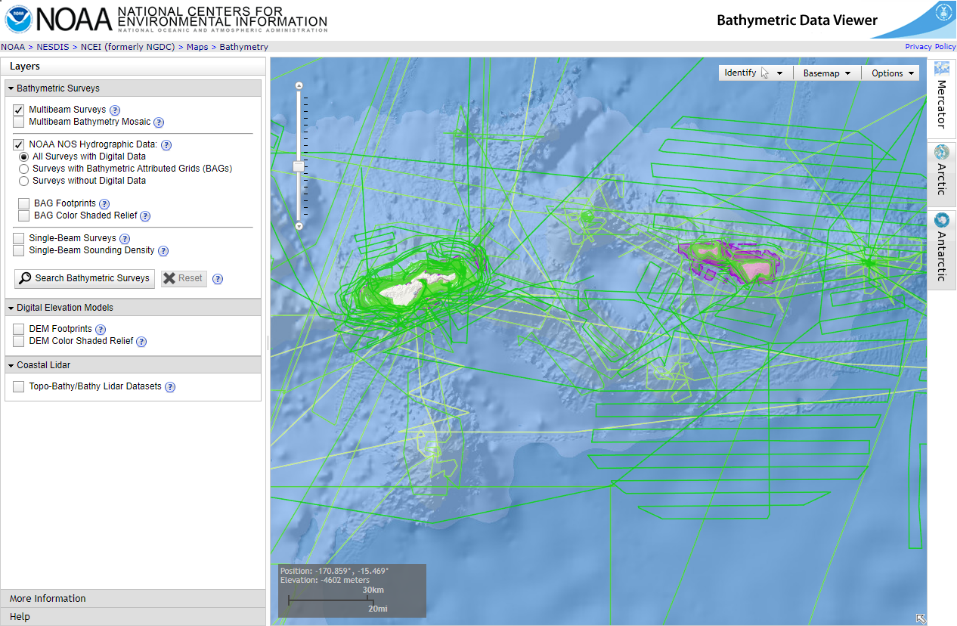 NCEI - Multibeam Example
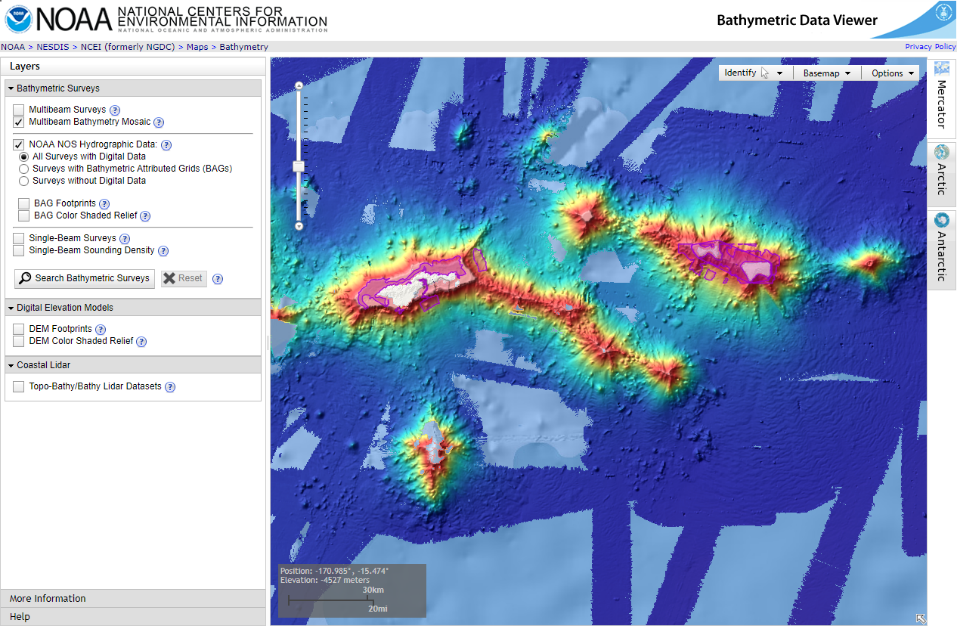 NCEI - Multibeam Example
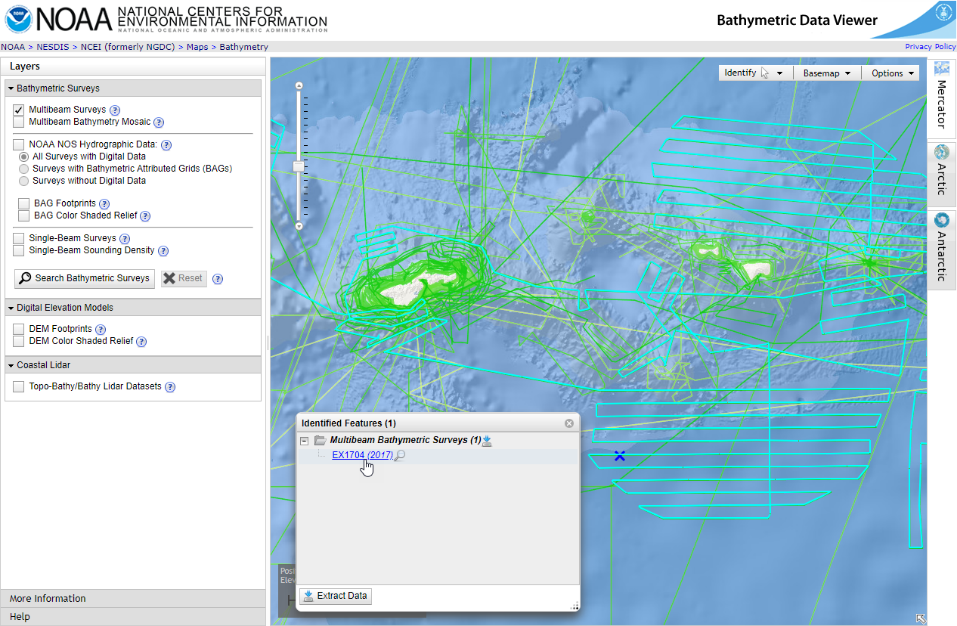 NCEI - Multibeam Example
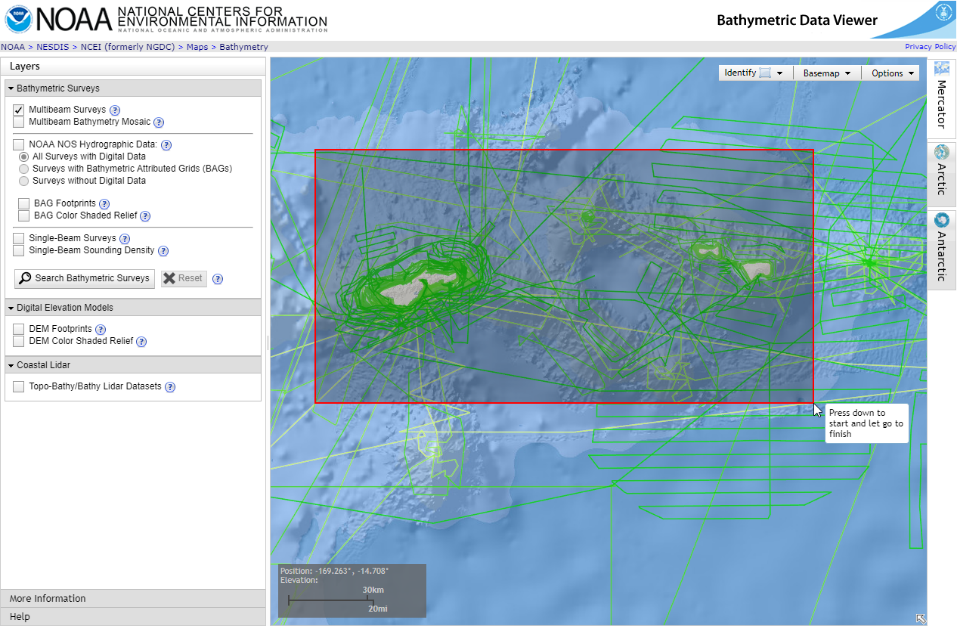 NCEI - Multibeam Example
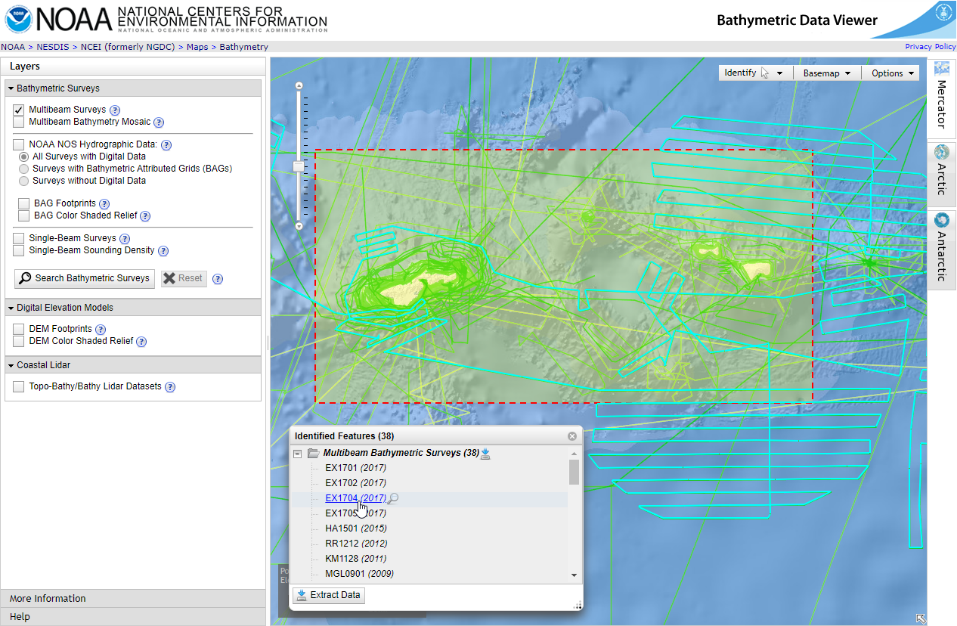 NCEI - Multibeam Example
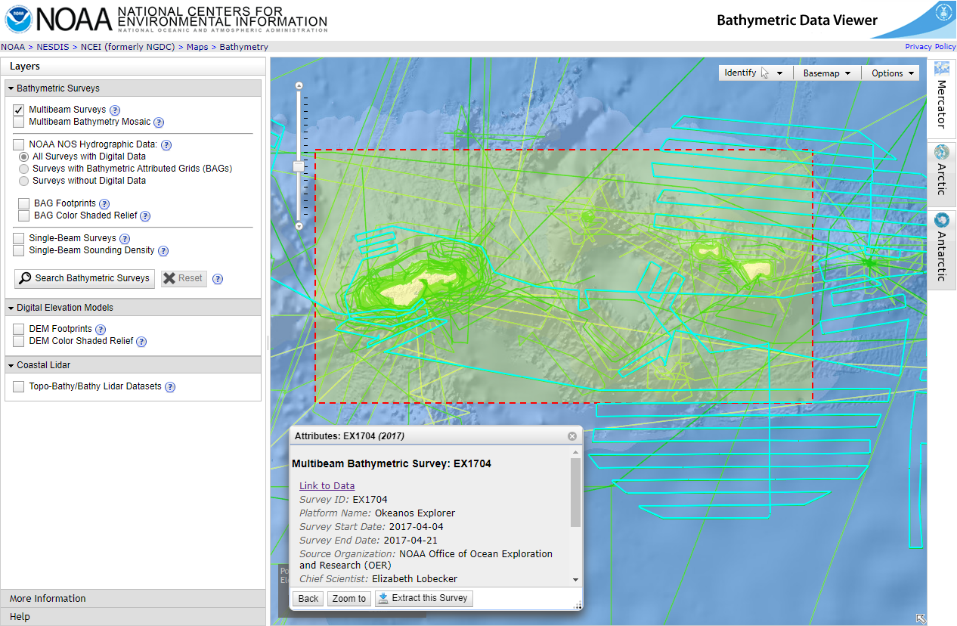 NCEI - Multibeam Example
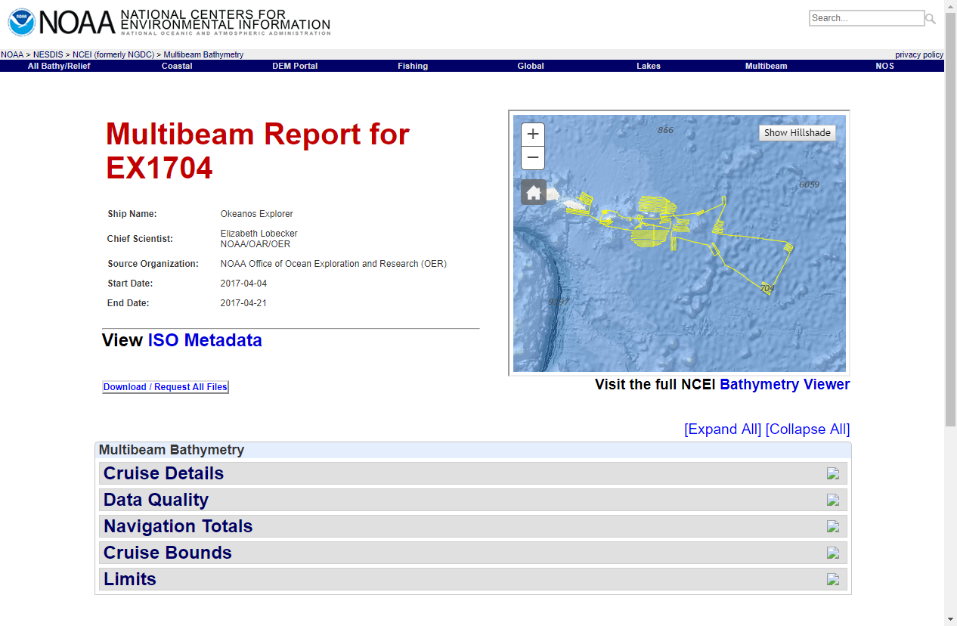 NCEI - Multibeam Example
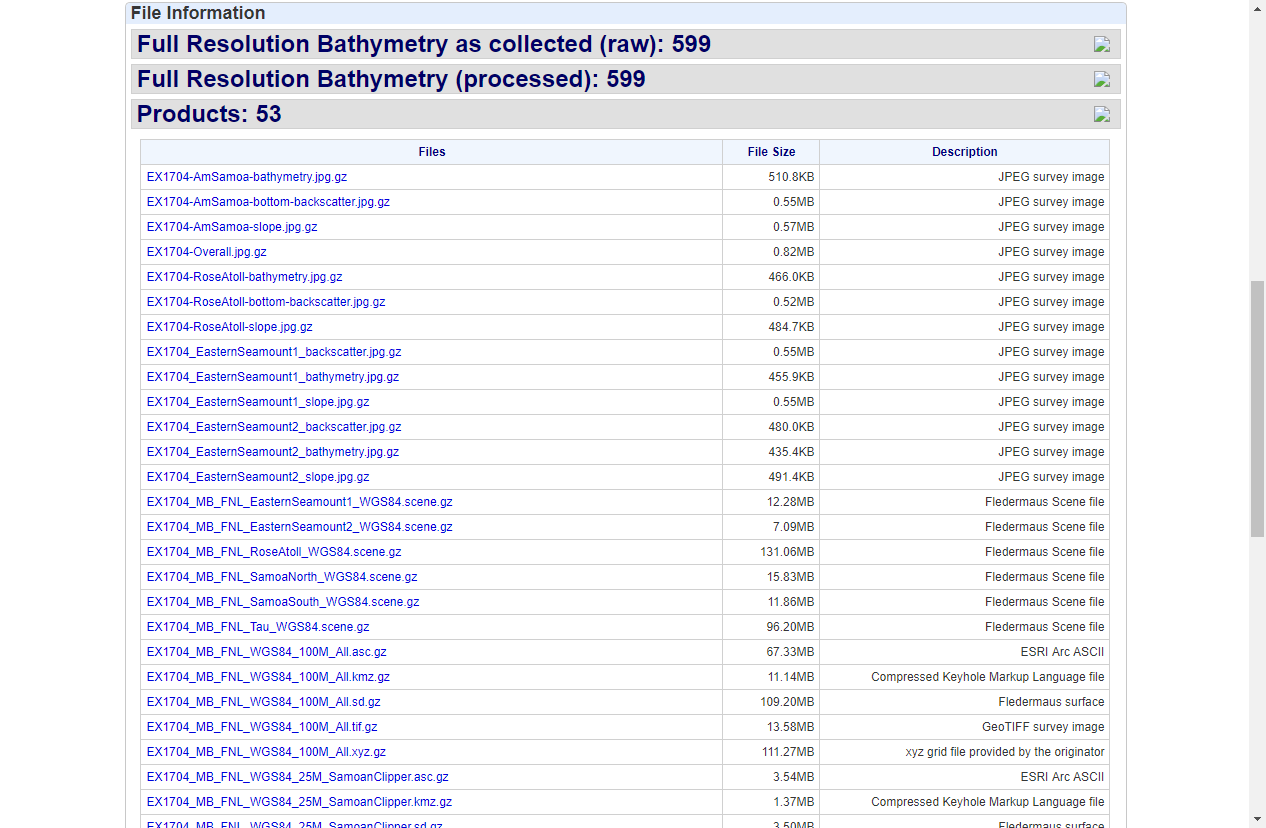 NCEI - Multibeam Example
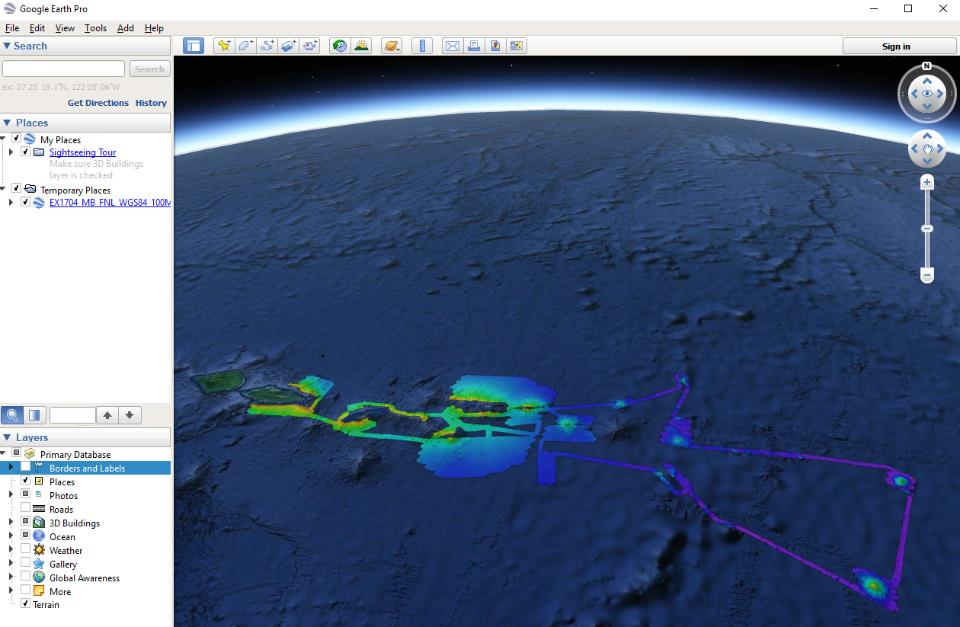 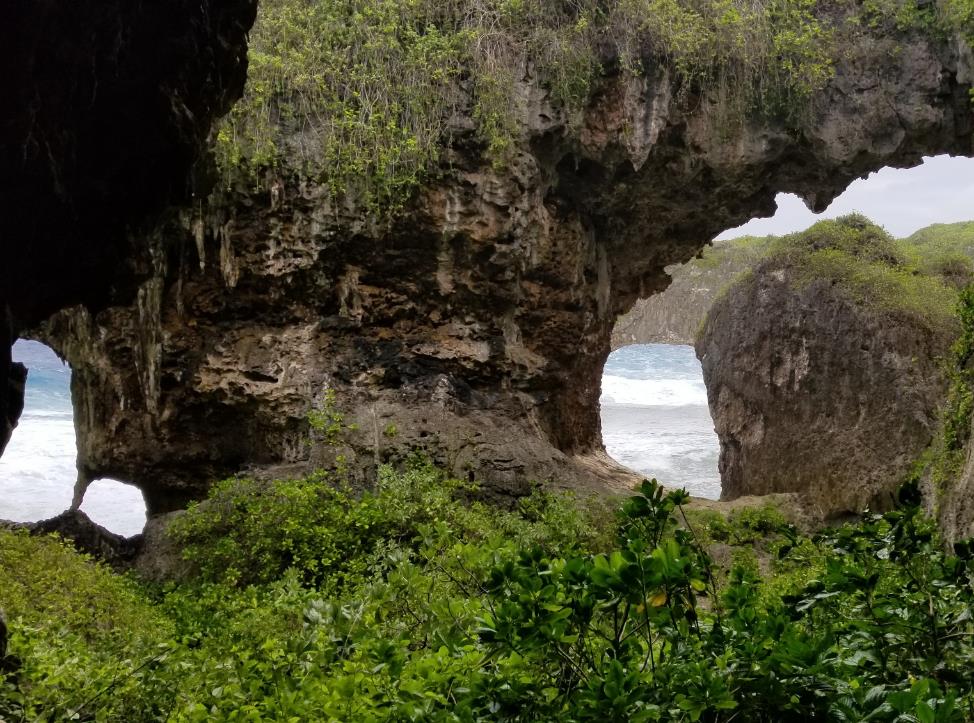 THANK YOU
Contact Information
james.j.miller@noaa.gov